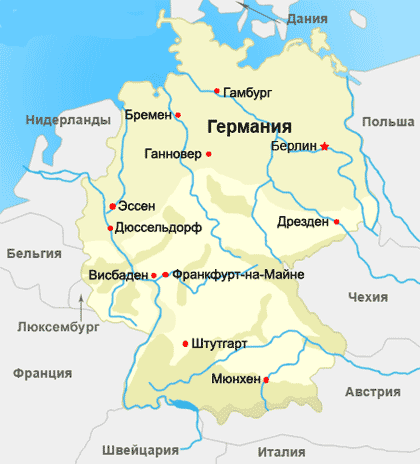 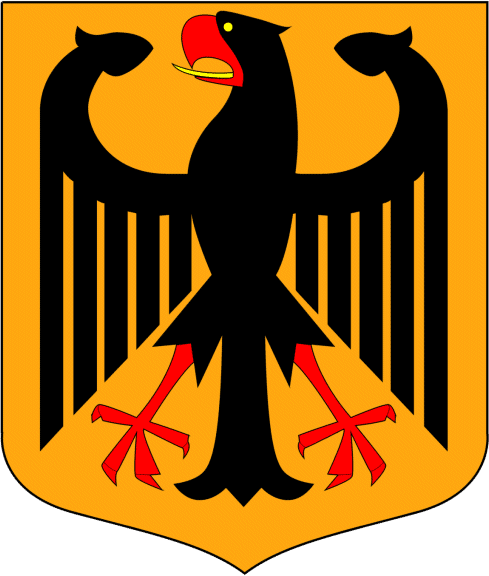 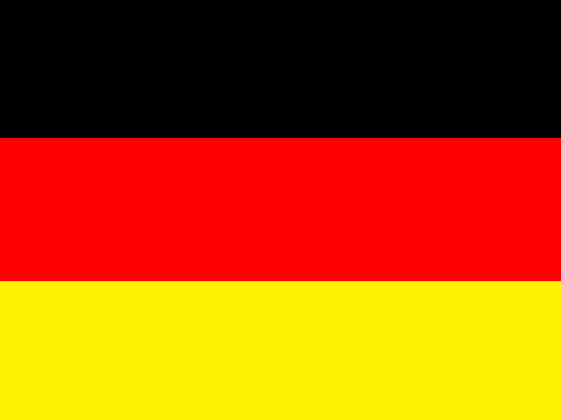 Флаг
Герб
Германия
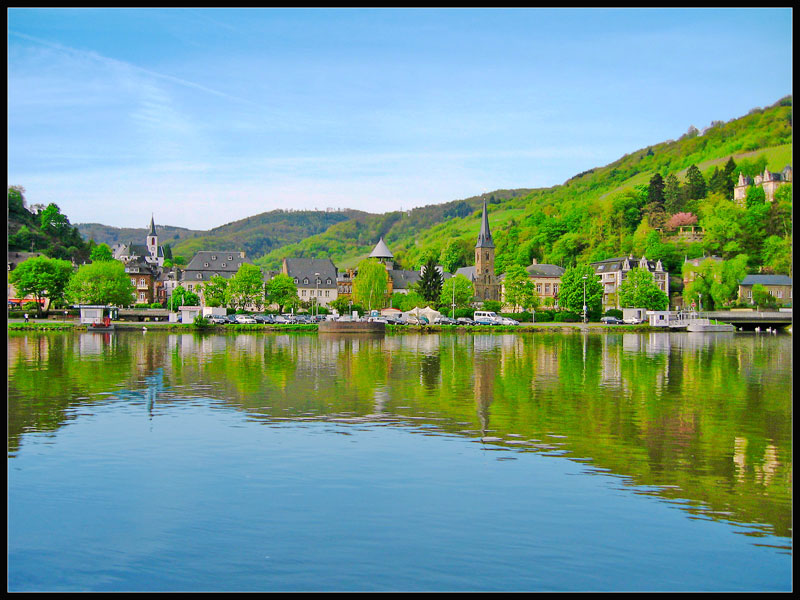 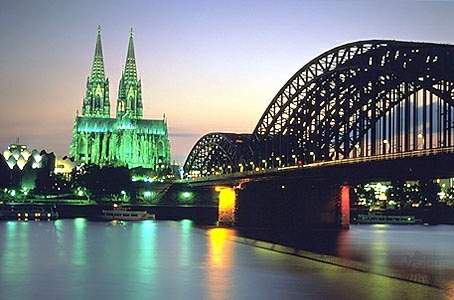 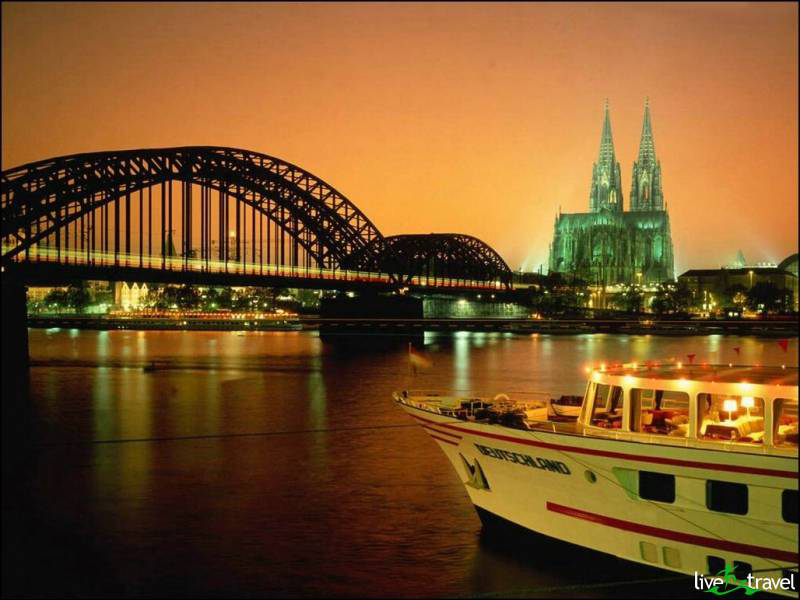 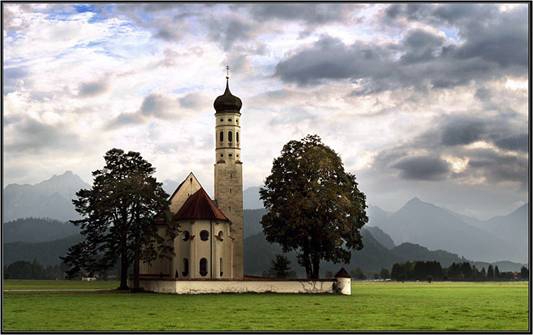 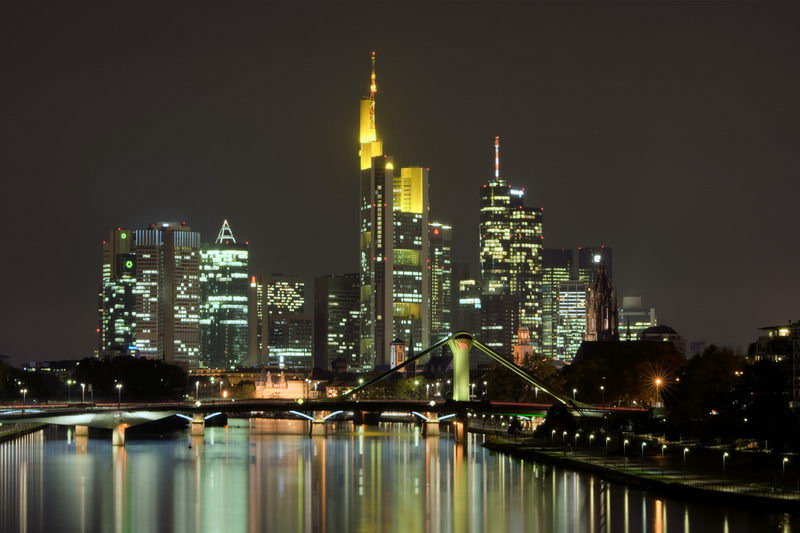 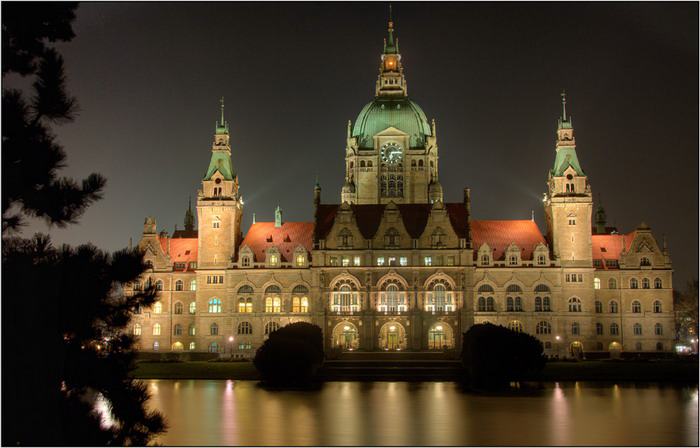 Германия
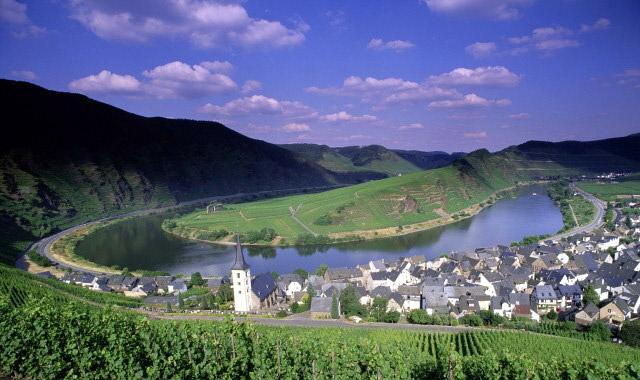